Investigation of Wakes behind Blunt-Bodies during Re-Entry
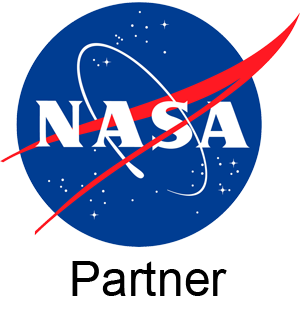 Presentation by: Avery Stockdale-Stephens
Mentor: Dr. Kyle Hanquist
Computational Hypersonics and Nonequilibrium Laboratory 
The University of Arizona
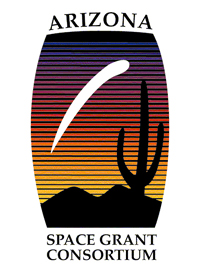 [Speaker Notes: 1]
Introduction and Problem Statement
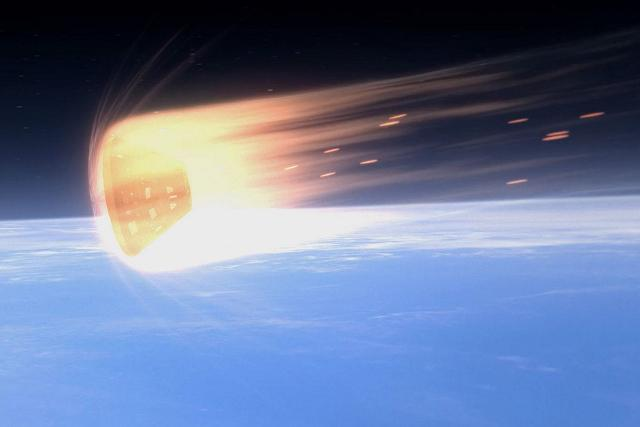 Re-entry vehicles face some of the most extreme conditions possible
Extreme speeds bring extreme temperatures and pressures and can cause molecules to split apart
The ability to model and simulate these kinds of vehicles through computational fluid dynamics (CFD) can have many benefits
Improved vehicle design
Visualize physics that apply to capsules during re-entry
Source: eandt.theiet.org
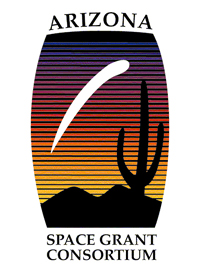 [Speaker Notes: 12]
Why are Re-Entry Vehicles Blunt?
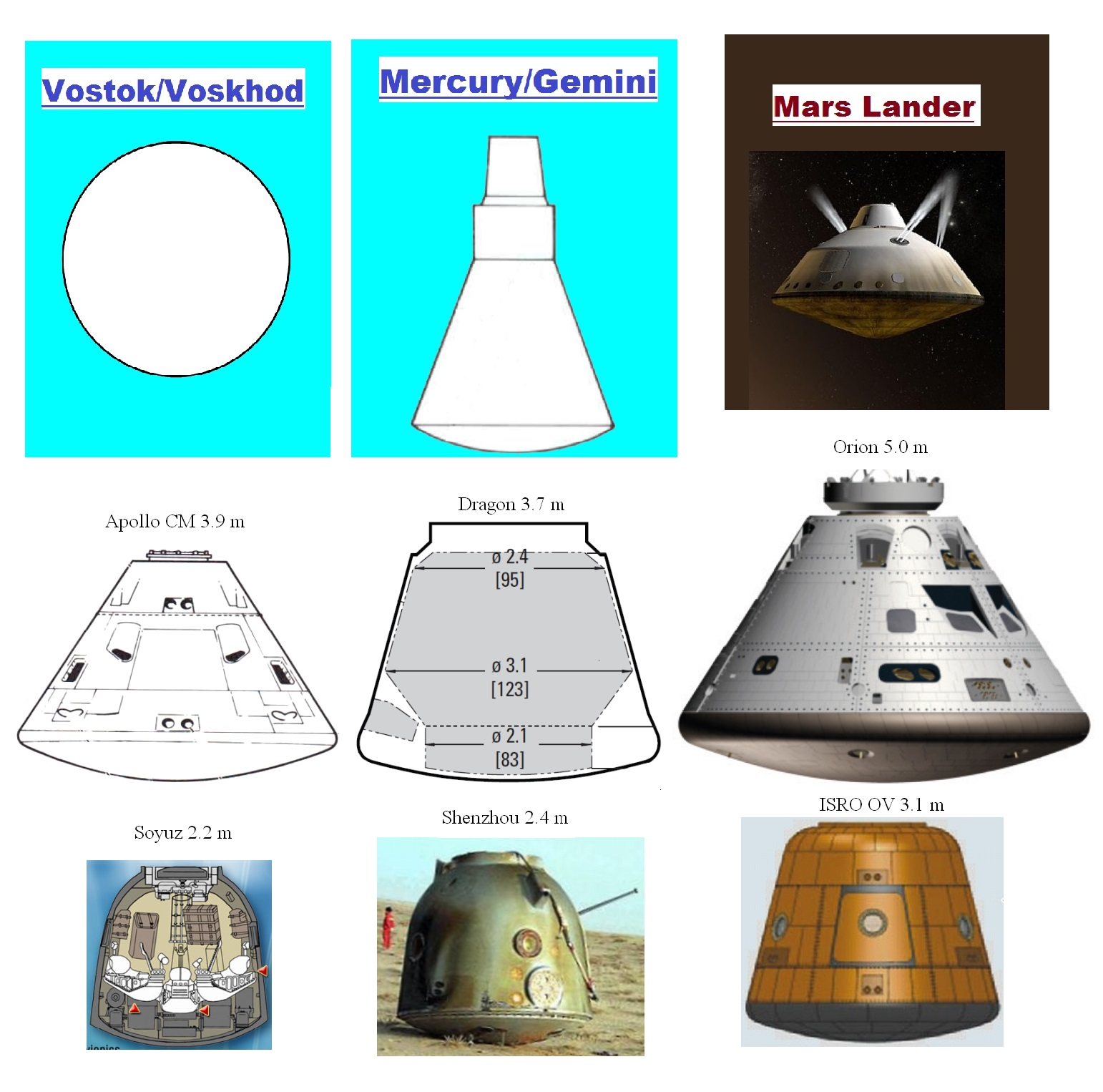 In simple terms – to slow down!
Vehicles must slow from ~12 km/s to 0 km/s without damaging the internal components or passengers
The more normal to a surface the shock is, the more the air is slowed going through the shock
Normal shocks are stronger than oblique shocks
Stronger shocks means more drag
Lots of drag is good for slowing down
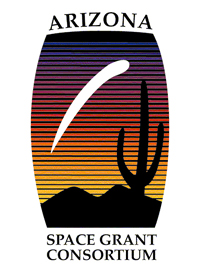 Source: planetaryvision.blogspot.com
[Speaker Notes: 12]
Objectives
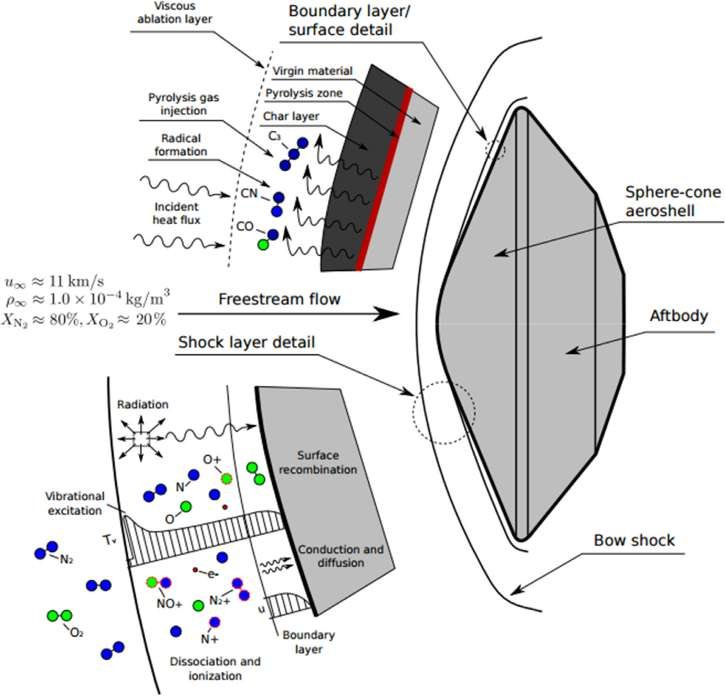 The Stardust mission launched in 1999 
Collected interstellar dust from comet Wild-2
The first sample return mission of its kind 
Re-entry capsule for this mission was the fastest recorded man-made object in history 
Mach numbers of up to 37 at sea level density
Capsule entered the atmosphere at 12.9 km/s
This research aims to model and simulate the re-entry of the Stardust capsule so the extreme aerodynamic effects can be studied and investigated
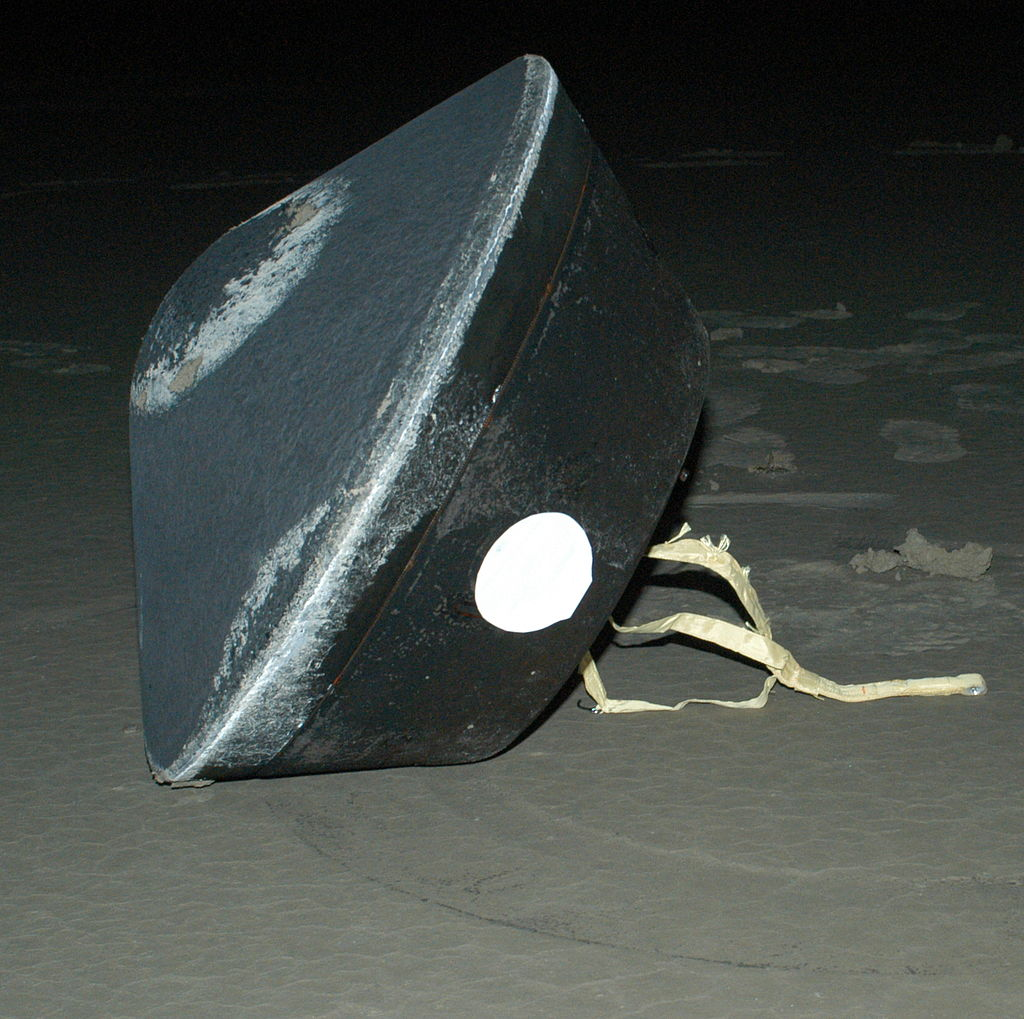 Source: Numerical Approach to Ablation Measurements using a New Plasma Pre-Heating Technique
Source: nasa.gov
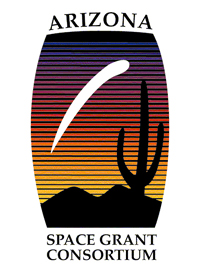 [Speaker Notes: 12]
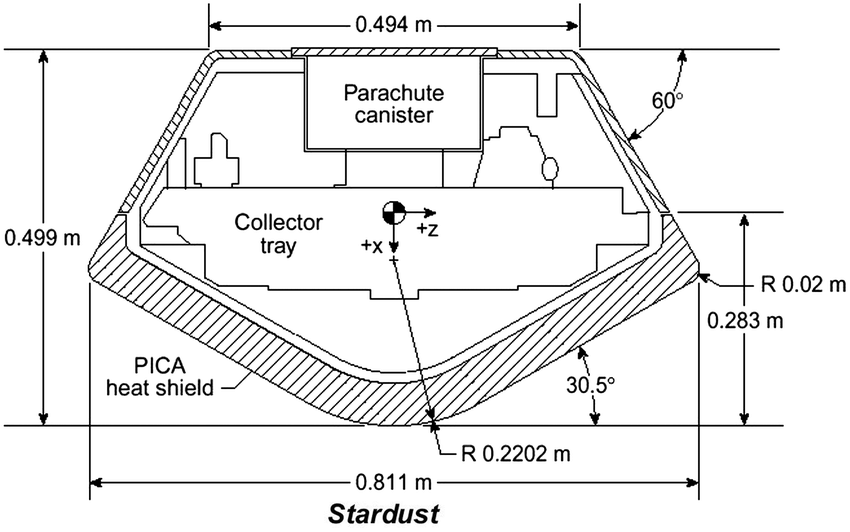 Methods
Start with the defined geometry of the Stardust capsule

Create a geometric mesh using open-source meshing software, gmsh

Import mesh into open-source CFD solver, Stanford University Unstructured (SU2)

Examine results and refine the mesh accordingly
Source: Modeling of Stardust Entry at High Altitude
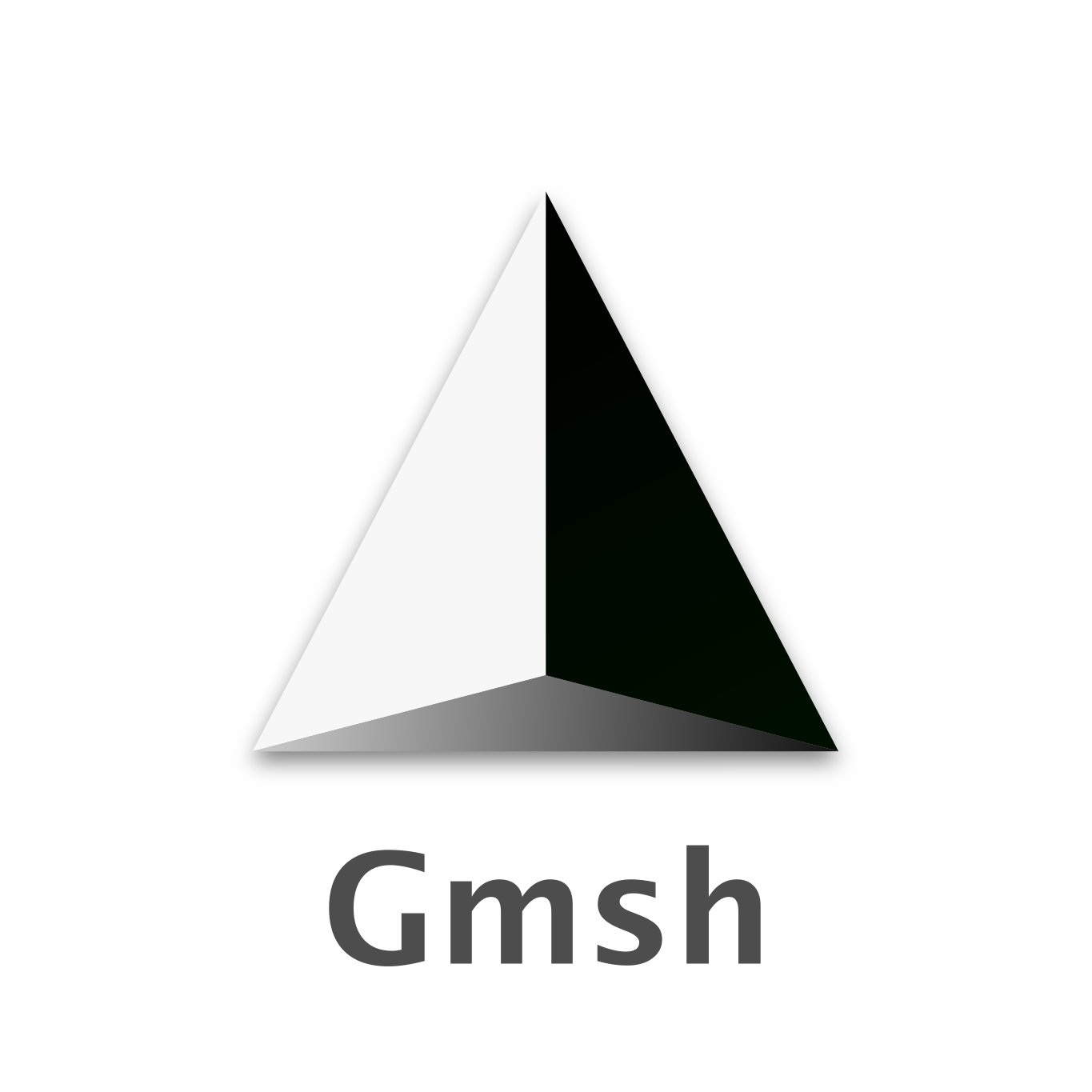 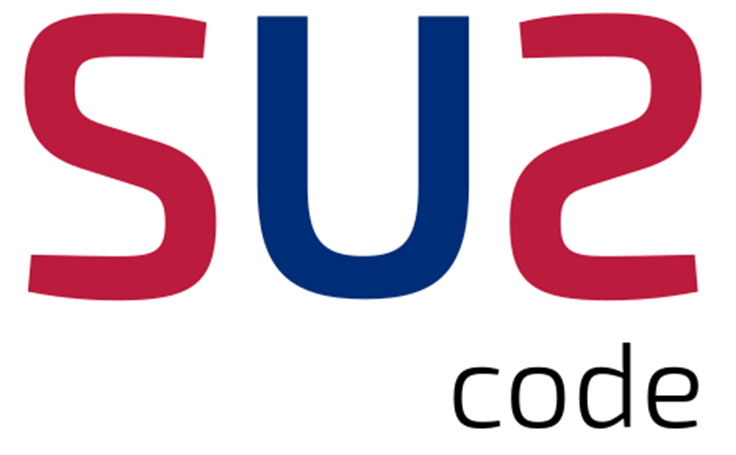 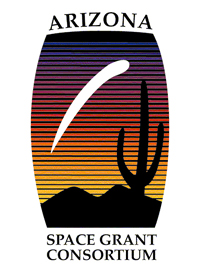 [Speaker Notes: 12]
What is a Computational Mesh?
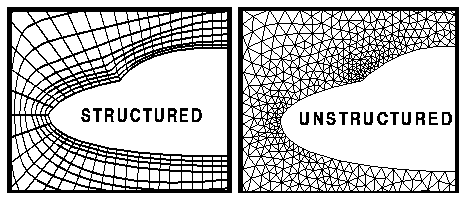 A computational mesh is a grid made up of small elements

A series of differential equations is solved at each element – Navier-Stokes equations in this case

Meshes can be fully structured, fully unstructured, or hybrid structured-unstructured

2D or 3D

Axisymmetric condition – define a line of symmetry and the CFD solver knows to mirror the mesh about the line
Source: nasa.gov
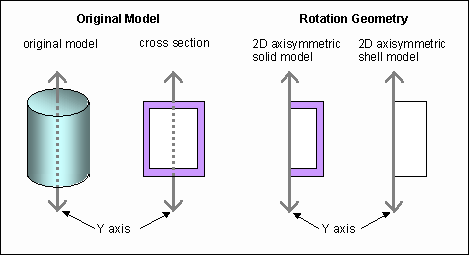 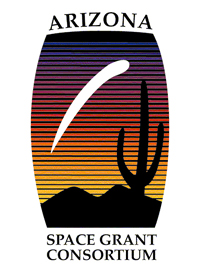 Source: support.ptc.com
[Speaker Notes: 12]
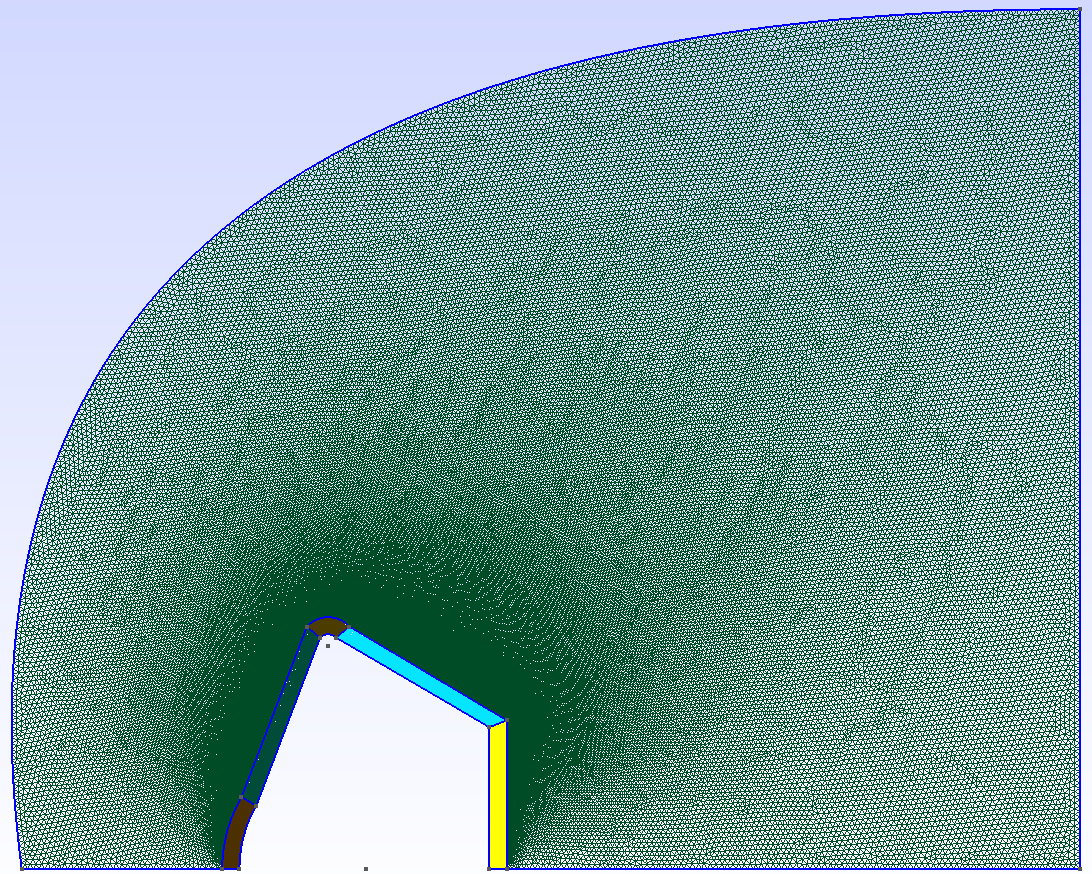 Results
Mesh
Image to the right shows the mesh
Image below shows detail of boundary layer region
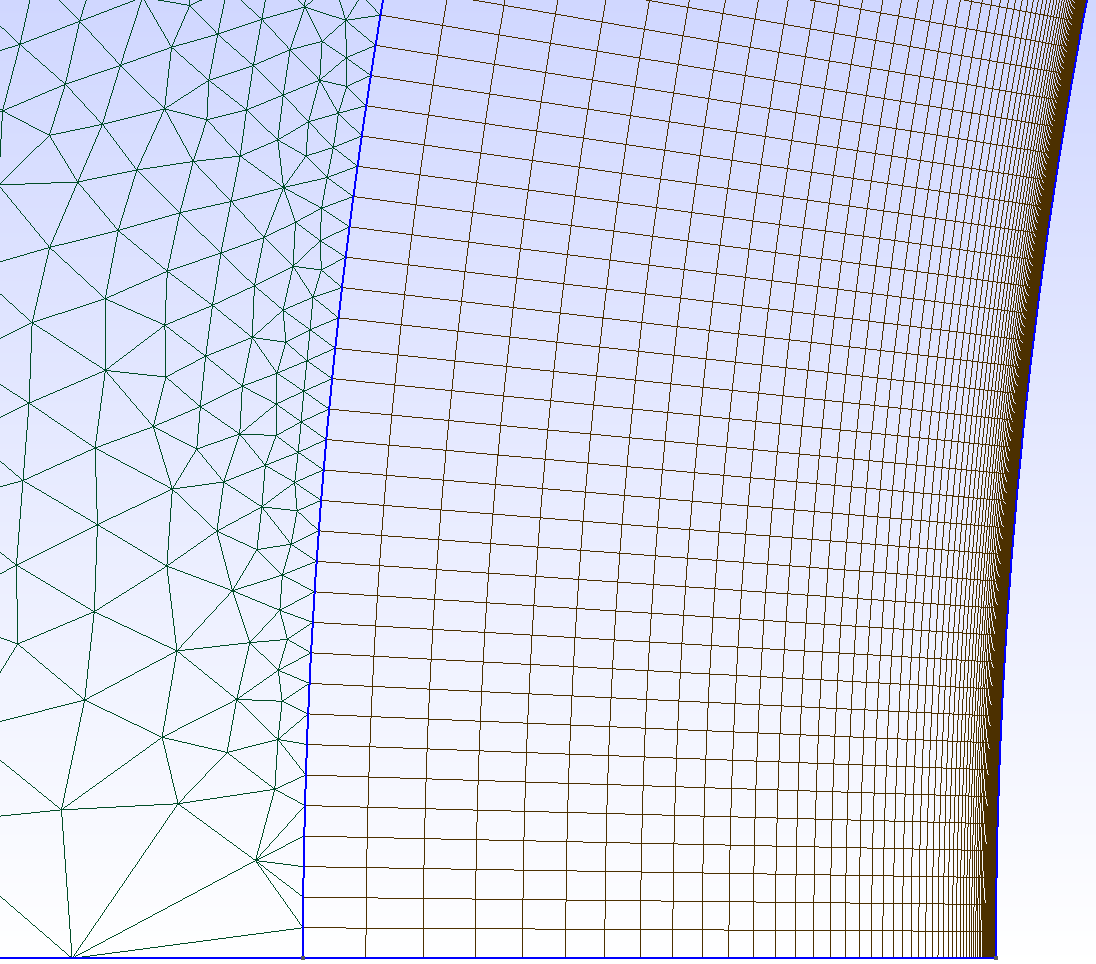 Important features:
Line of symmetry
Hybrid structured-unstructured
Freestream shaped to fully capture shock structure
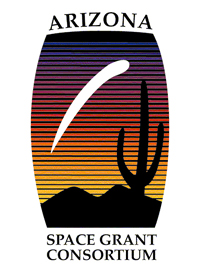 [Speaker Notes: 12]
Results
Simulation
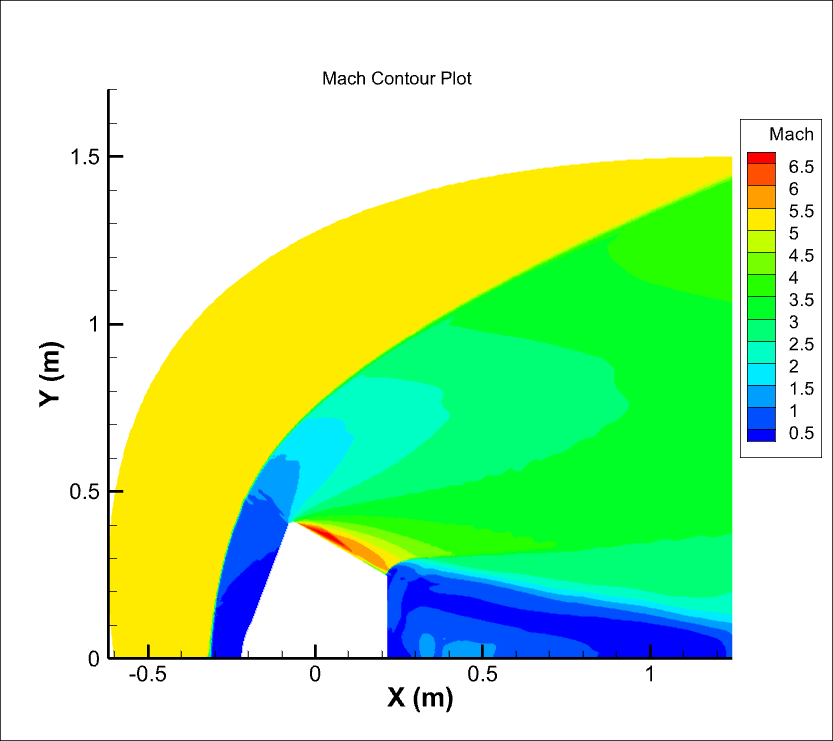 Capsule simulated with freestream conditions:

Mach number = 5.12
Angle of attack = 0
Temperature = 219.47 K
Pressure = 1.197E3 Pa
Standard air model (77% N2, 23% O2)
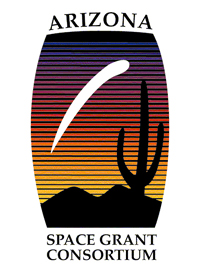 [Speaker Notes: 12]
Results
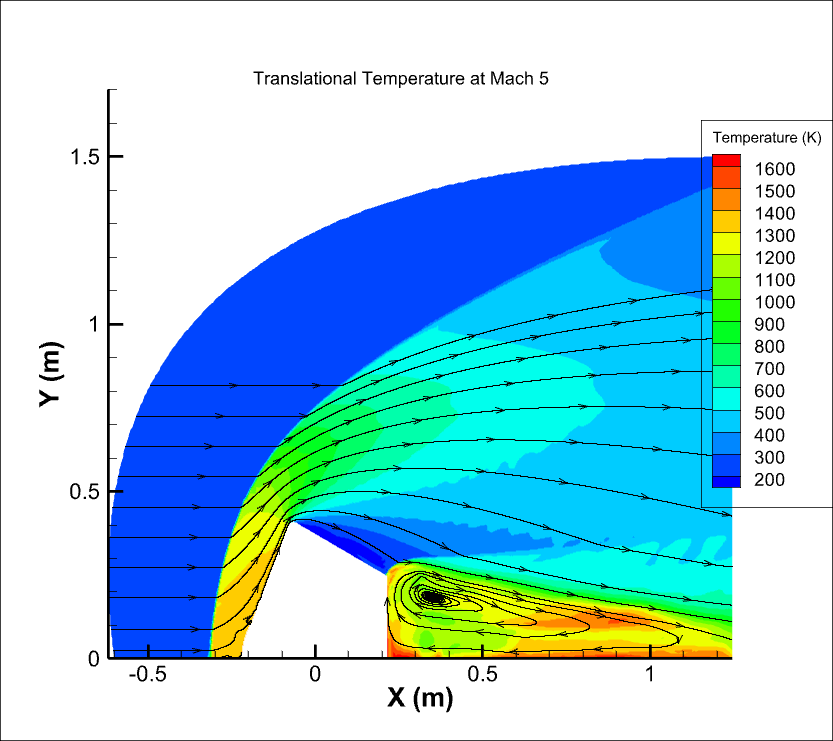 Simulation
Plot shows translational temperature 

Can see some vortices in wake region

Note shock structures

Temperature and Mach inversely related due to shocks
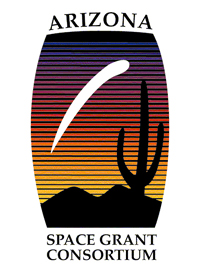 [Speaker Notes: 12]
Acknowledgements
I would like to thank Dr. Kyle Hanquist for being an extraordinary mentor through this project.

Special thanks to Dr. Ozgur Tumuklu for his support during this project.

This project would not have been possible without the NASA Space Grant Consortium.
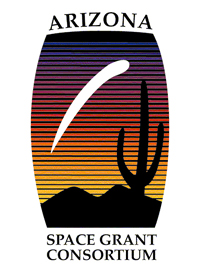 [Speaker Notes: 12]
Thank You
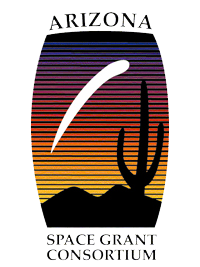 [Speaker Notes: 17]